Costs Matter in Assessments of Policies & PracticesRebecca A. MaynardUniversity of Pennsylvania
IES Training Workshop on Cost Analysis Methods
Washington, DC
January 13, 2017
I.  Evidence Matters
What?  When?  How?
What Evidence Matters: An Example
Charleston’s Error:
Friday, May 25, 2012
Use of math software in W.Va. schools doesn't add up
Amy Julia Harris
CHARLESTON, W.Va. -- West Virginia educators . . . paid millions of dollars . . . for a new high school math software . . .to boost student test scores . . . though the product produced "no discernible effects" on student achievement. . . 

. . . 15,000 West Virginia high school students in more than 20 school districts are using . . .Carnegie Learning Cognitive Tutor, . . . that the Carnegie Learning company promises will revolutionize math learning and increase test scores.

Updated WWC reviews:  
Middle School
High School
When Do You Need Evidence & Why?
During program and policy development to optimize decision-making
Somebody needs to pay the bill
Education resources are generally scarce
Trade-offs are essential
No natural arbiter
During ongoing operation- to optimize performance
Performance varies by setting
Implementation may problematic
Conditions change over time
Payers & beneficiaries typically differ
Common Omission in the Evidence Portfolio:Evidence on Costs & Benefits
Multiple perspectives
Trends in expenditures
Patterns and trends in performance 
Myriad improvement efforts
Budget battles
Public interest
Evidence on costs and benefits matter:  Example of education
Expenditures for education are high & rising
Annual expenditures on education top $700 billion 
Average annual expenditure per K-12 student is around $15K
Post-secondary education costs are rising rapidly
Performance has been relatively flat & with big trouble spots
High % of the K-12 population is “failing” to meet standards
Many leave school without career skills
High college enrollment rates, but low completion rates
Budgets are tight and shrinking
Need to do more with less
We need to improve our efficiency of our policies and practices
Evidence on costs and benefits matter:  Example of education
Expenditures for education are high & rising
Annual expenditures on education top $700 billion 
Average annual expenditure per K-12 student is around $15K
Post-secondary education costs are rising rapidly
Performance has been relatively flat & with big trouble spots
High % of the K-12 population is “failing” to meet standards
Many leave school without career skills
High college enrollment rates, but low completion rates
Budgets are tight and shrinking
Need to do more with less
We need to improve our efficiency of our policies and practices
Evidence on costs and benefits matter:  Example of education
Expenditures for education are high & rising
Annual expenditures on education top $700 billion 
Average annual expenditure per K-12 student is around $15K
Post-secondary education costs are rising rapidly
Performance has been relatively flat & with big trouble spots
High % of the K-12 population is “failing” to meet standards
Many leave school without career skills
High college enrollment rates, but low completion rates
Budgets are tight and shrinking
Need to do more with less
We need to improve our efficiency of our policies and practices
Evidence on costs and benefits matter:  Example of education
Expenditures for education are high & rising
Annual expenditures on education top $700 billion 
Average annual expenditure per K-12 student is around $15K
Post-secondary education costs are rising rapidly
Performance has been relatively flat & with big trouble spots
High % of the K-12 population is “failing” to meet standards
Many leave school without career skills
High college enrollment rates, but low completion rates
Budgets are tight and shrinking
Need to do more with less
Maximizing social welfare demands efficiency of our policies & practices
Who wants to know what?
National & global policy leaders

Sectoral policy leaders

Firm & institutional leaders
1. National & global policy leaders
Leaders from the President on down need “evidence to improve results”
Innovations for improving a wide range of outcomes for HUD families
Effective (and cost effective strategies) to promote college access and foster completion 
Millennium Challenge Corporation’s targeted international aid strategies ($1.25 billion)
2.  Sectoral policy leaders
Using evidence to guide decision-making:
Example of the innovation funds 
Investing in (Education) Innovation ($300 million)
Low Income Home Energy Assistance Program Innovation ($200 million)
Alternatives to prescription psychotropic medicines for children in foster care
3.  Firm & institutional leaders
Improve efficiency of operations
EX1:  Efficient pricing & financial aid policies of colleges & universities
What would happen if community college were free? Would graduation rates increase or decrease? Would production efficiency improve or worsen?  

EX2:  Effective & cost effective strategies for improving retention and performance of students
Would  long-term academic performance improve or worsen if academic standards were lowered? 
Is it more or less efficient to pay teachers more, but have larger class sizes?
What is the role of evaluation  ̶Particularly, cost & benefit-cost analysis?
Understand what was done and what the outcome was
Understand the resources required to carry out the program or policy in question
Financial resources
Raw materials
 Critical aspects of the formulation (e.g., timing & location)
Document the consequences of the program or policy in question
Who was affected and how
Time profile of influence
Compare costs with benefits
For particular instantiations of the intervention
Across population groups, settings, or time periods
Compare cost/ outcome across programs, policies, or variations thereof
II.  Deciding What Evidence Counts
Sorting & Sifting Wisely
Four key considerations
Overall relevance of the study
Relevance of particular impact estimates
Causal validity of impact estimates
Adequacy of reporting on impacts
1. Overall relevance of the  study
Intervention
Is the intervention relevant to policy or practice decision under consideration?
Counterfactual
Was the intervention tested against a relevant counterfactual condition?
Context
Was the study conducted in a location and in a time period that is relevant?
Setting
Do the study findings pertain to a relevant setting option?
2. Relevance of impact estimates (in relevant studies)
Reference period for impact estimates
Match for “investors’ interests”?
Relevance of particular estimates to the mission
Match to the programmatic or policy goals?
Especially important when considering RD designs:  
Is the policy/practice question about overall or marginal treatment impacts?
Primary versus secondary outcomes of the study
Likelihood of “selective” reporting?
Replicability of the study findings
8 /27/2015 NYT:  Many Psychology Findings Not as Strong as Claimed
Power Pose?  When Good Ideas Go Bad
3. Causal validity of impact estimates
Method of creating intervention v. contrast groups
Randomized controlled trial (RCT) or other matching technique?
Comparability of analysis samples
For RCTs, was there substantial sample loss?  Was it differential between the Intervention and comparison groups?
For other designs, are “comparability” standards met?
Analysis methods
Appropriate to the sample design?
Adequately addresses selection issues?
Strategies differ depending on the issue (e.g., nonresponse, RD design, self-selection to participate)
[Speaker Notes: Challenges to Causal Validity: 

Studies that began as a well executed RCT
Attrition
Differential attrition
Measurement short-falls
Analysis and reporting shortfalls
Matched comparison groups (e.g., PSM)
Untestable assumptions 
RDD
Restricted range impact estimates (LATE)]
4.  Adequacy of reporting
Meaningful metrics for outcome measure
Uniform measures (e.g., nationally normed tests) versus study specific effect sizes
Contextual information
Characteristics of the study sample, intervention characteristics, intervention context, etc.
Implementation information (e.g., fidelity, dose)
Ingredients & conditions for replication
Reliable cost estimates
Missing from most analyses
III.  The Value of 	Evidence Review 	Platforms
E.G., the What Works Clearinghouse
Ex:  Google has identified over 1 M studies of talent search
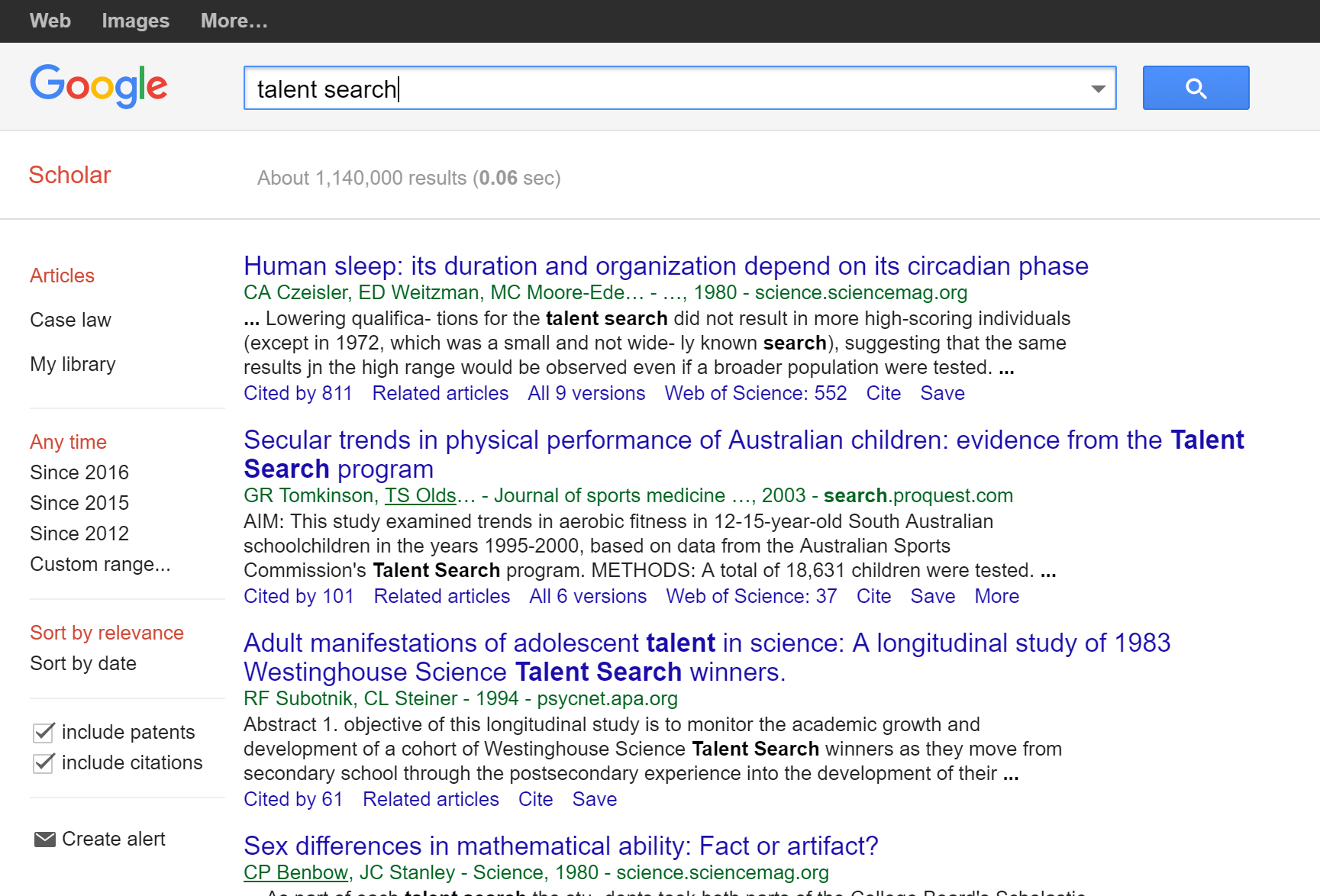 Over 200K come up if you add “impact evaluation” to the search string
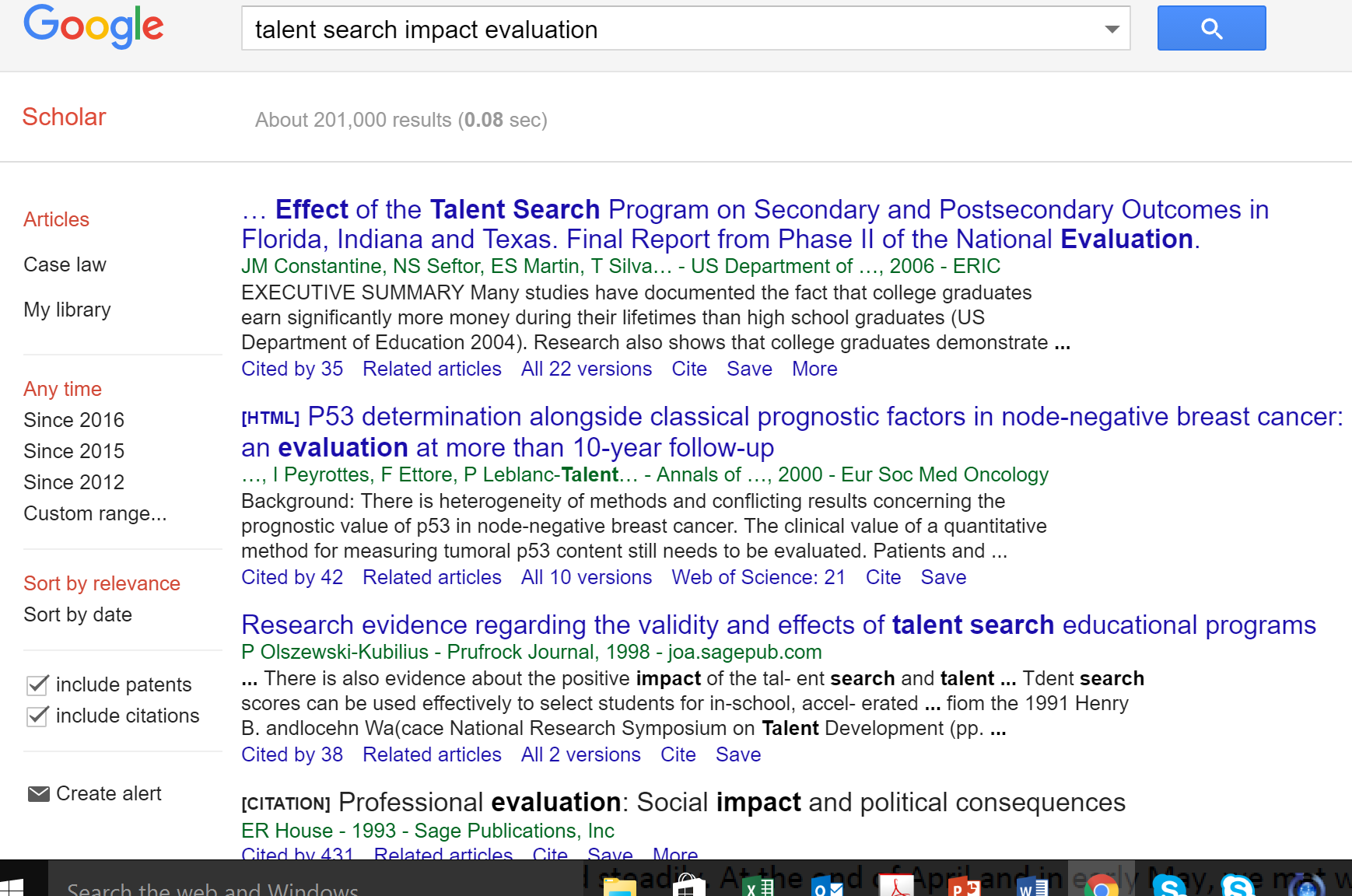 1 2-Site Study of Talent Search Meets Moderate Evidence Standards(Maynard et al. 2016)
Program
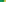 This study also is quickly identifiable through the WWC
Recommendations
Build on existing standards of evidence  and review protocols 
What Works Clearinghouse, Campbell Collaboration, Blueprints, etc.
Build on existing cost and benefit-cost analysis frameworks and tools, e.g.,
CBCSE’s Cost Toolkit
FEMA’s Cost-benefit Toolkit
WSSIP’s Benefit-cost Studies and Benefit Cost Documentation
AECF’s Cost-benefit framework for community health workers
Share coded studies & analysis
WWC;  WSSIP; Cost Knowledge Bank for Criminal Justice (CKBC)
Use findings smartly
Relevant impact estimates and costs will vary by use
Take account of confidence intervals  (narrower than 95% is OK)
[Speaker Notes: WWC Review Process

Develop the review protocol
Ensures alignment & consistency
Identify the relevant literature
Promotes consistency & completeness
Screen and review the studies
Uses a consistent format & facilitates re-use
Summarize the findings
Consistent, re-usable format
Archive in a shareable format
Data sharing agreements & technical guidelines

Implications of Recommendations:

Some studies on a topic will be excluded from a B-C analysis
Reasons may vary—sample, analysis, reporting
Not all evidence within “accepted studies” will be deemed relevant for a particular B-C analysis
Some outcomes or time periods of analysis may not be relevant 
Not all outcomes within a study should receive the same treatment
E.g., properties of the sample design, analysis methods, or something else– all effect sizes are not created equal
Evidence for different periods of follow-up may be treated differently in a B-C analysis
E.g., because of differences in the study sample, relevance of the time period]
Communicate well
Acknowledge that evaluation evidence should inform, not dictate policy
Be as clear & accurate as possible in your reporting
Short and sweet with supporting detail
Neither ignore nor dwell on uncertainties/vulnerabilities in the results
Trust the wisdom of informed policy-makers & practitioners
IV.  Post Script
Build capacity
Bust myths
Multiple criteria
30
Building capacity for creating & using evidence
Evidence generation
Pre-doc & Post-doc Training Programs
IES sponsored R&D
WWC training & data sharing
Regional Educational Laboratory Program
Federal support for SLDS & Interagency Data Sharing
Evidence use
WWC and Initiatives in Health and Human Services, Labor, Justice
Regional Educational Laboratories & Comprehensive Centers
Technical Assistance Centers
31
Busting myths about the burdens of good evaluation
It need not be costly 
Example:  The effects of using the 1040 data to complete FAFSA applications on college application and completion
It need not be unethical; it may capitalize on opportunities for smarter implementation
Example:  Alabama’s decision to phase in a new Math & Science curriculum and learn about effectiveness in the process
Good experimental studies need not take years to complete
Example:  An experimental study of the effectiveness of on-line Algebra instruction for students in rural areas
Credible Estimates of Impacts are Important- An Example
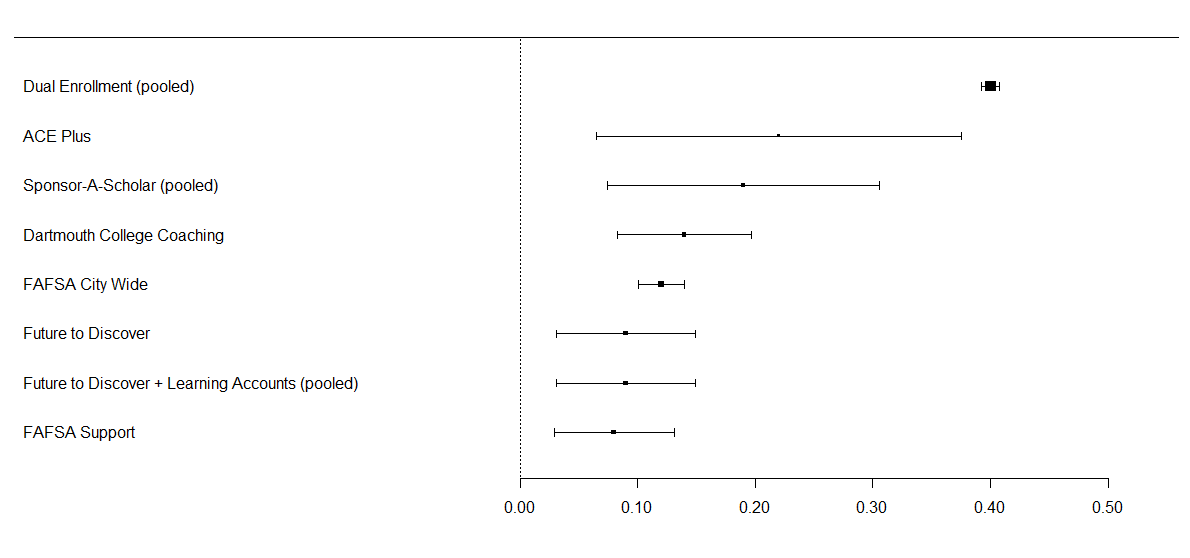 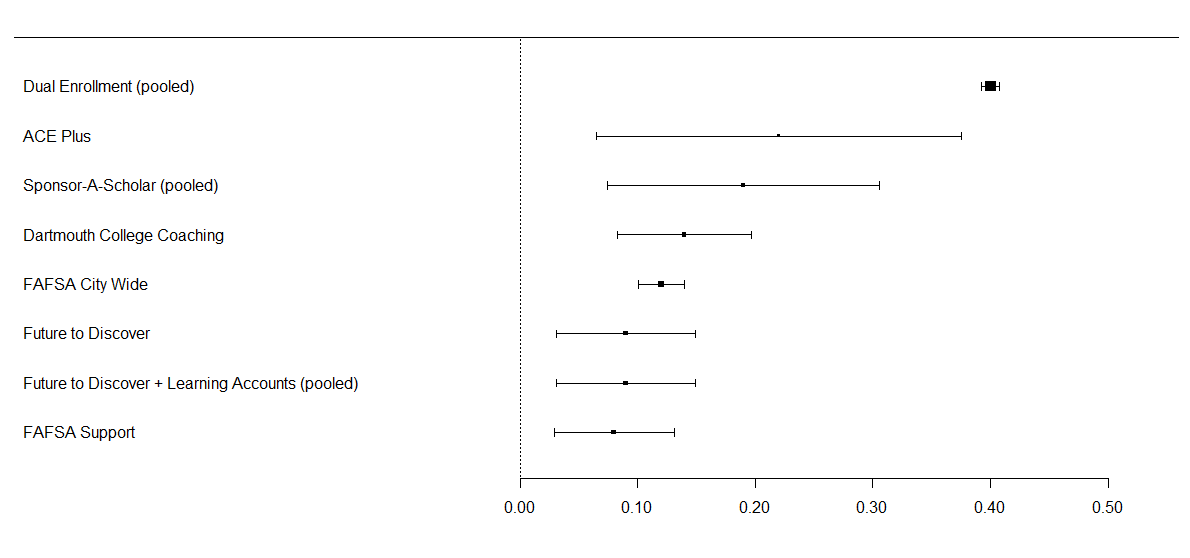 College Access Program
% Point Increase & 95% CI
Most Impacts Have Associated Costs:  Average Cost per Additional College Enrollee
Most Impacts Have Associated Costs
#1 for Impacts
Most Impacts Have Associated Costs
Smallest impacts
V. Personal Saga
Kids Having Kids:  The Economic Costs of Teenage Childbearing (Rebecca Maynard & Saul Hoffman, 2008, in Kids Having Kids, Hoffman & Maynard, Editors  Urban Institute Press).
Tidy output:  Net benefits (costs) of teenage childbearing
Aggregate costs (impacts):  Incorporates demographic patterns
Framework:  Whose perspective?
Example of the mess: Discounting and the conversion to constant dollars
The mess continued:  Computing impacts & discounting– outcome by outcome